The Mission of God for All上帝对所有人的使命
Living the Gospel活出福音
Les Miserables 悲惨世界
Spreading the Gospel involves speech AND action
传播福音需要言语和行动
Matthew 马太福音 5:13
“You are the salt of the earth, but if salt has lost its taste, how shall its saltiness be restored? It is no longer good for anything except to be thrown out and trampled under people's feet.

你们是世上的盐。盐若失了味，怎能叫他再咸呢？
以后无用，不过丢在外面，被人践踏了。
Matthew 马太福音 5:14-16
“You are the light of the world. A city set on a hill cannot be hidden. Nor do people light a lamp and put it under a basket, but on a stand, and it gives light to all in the house. In the same way, let your light shine before others, so that[b] they may see your good works and give glory to your Father who is in heaven.”

你们是世上的光。城造在山上，是不能隐藏的。人点灯，不放在斗底下，是放在灯台上，就照亮一家的人。你们的光也当这样照在人前，叫他们看见你们的好行为，便将荣耀归给你们在天上的父。
We must be salt AND light
我们必须是盐和光
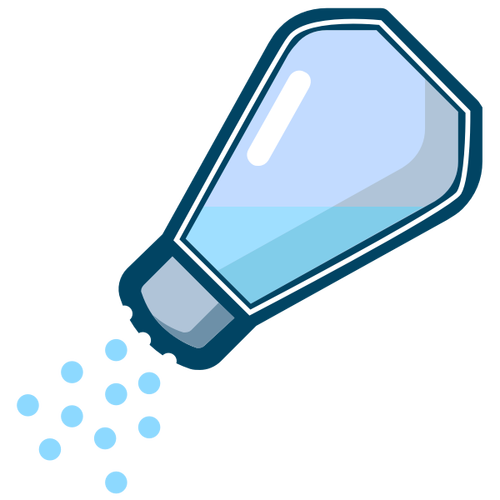 What it means to be 
salt & light是什么意思盐和光
Salt 盐
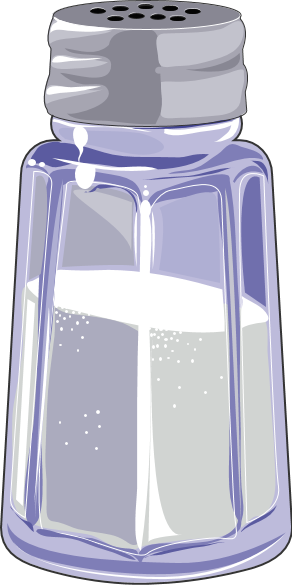 “You are the salt of the earth…”
“你是世上的盐……”
What does salt do?盐有什么作用？
Preserves
保存
Enhances flavor
提升风味
We must be distinct
我们必须与众不同
Light 光
“You are the light of the world…”
“你是世界的光……”
What does light do?光有什么作用？
Clarifies
阐明
Reveals
显示
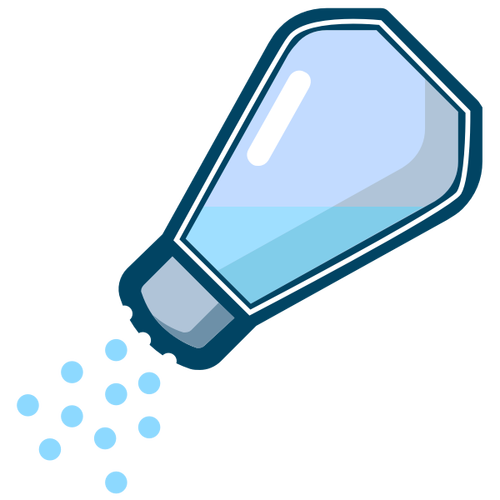 How to be 
salt & light怎样成为盐和光
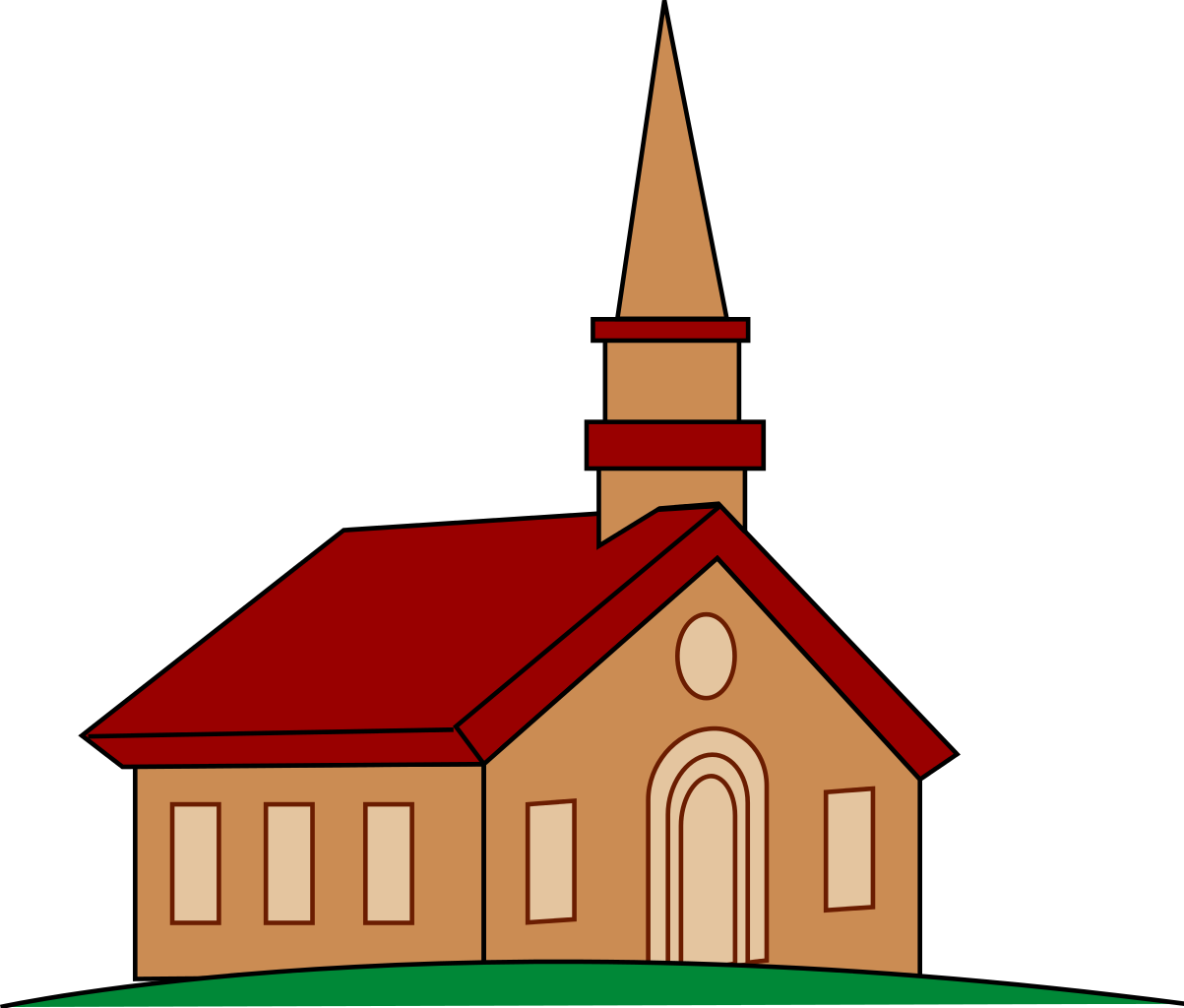 Church community教会团体
Philippians 腓利比书 3:20
“But our citizenship is in heaven…”
我们却是天上的国民
We must spread the Gospel with our words AND actions
我们必须用我们的言语和行动传播福音
John 约翰福音 13:35
“By this all people will know that you are my disciples, if you have love for one another.”
你们若有彼此相爱的心，众人因此就认出你们是我的门徒了。